MENGISI DATA KE DALAM TABEL
MEMERIKSA STRUKTUR TABEL DOSEN
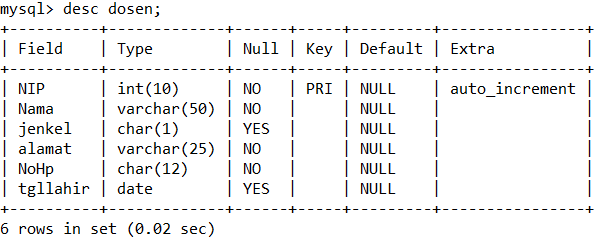 Kita akan mulai mengisi data Dosen ke dalam tabel. Ada 3 Cara yang dapat digunakan dalam mengisi tabel.  Perintah yang digunakan adalah "INSERT INTO".
Cara yang pertama sebagai berikut:
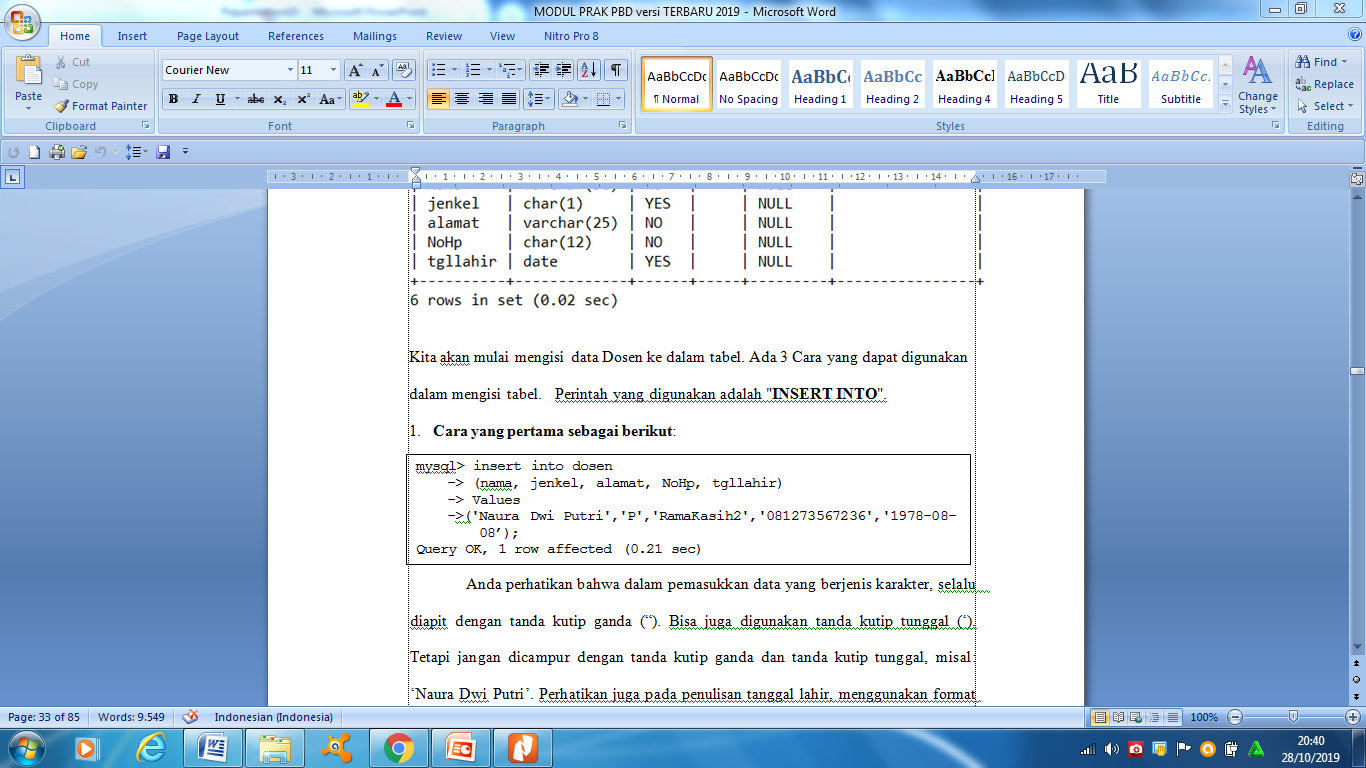 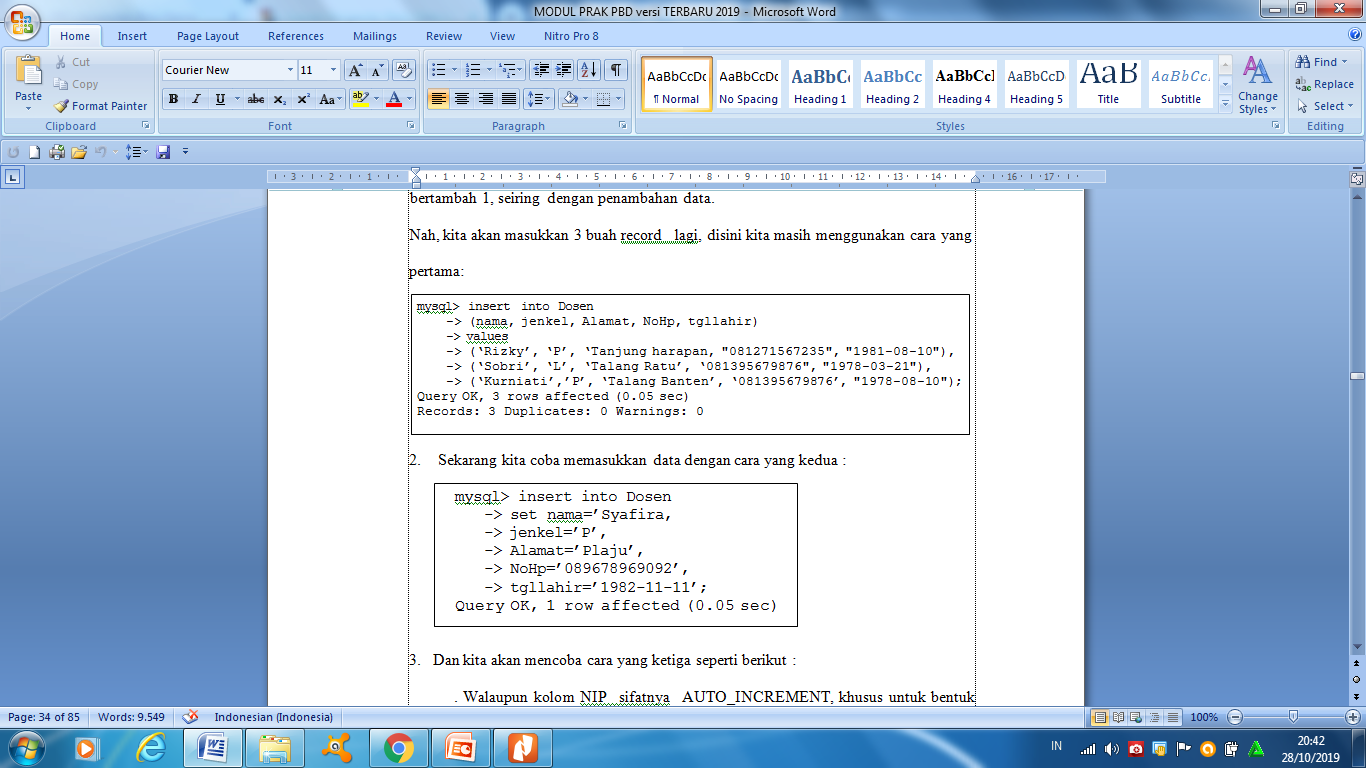 cara yang kedua
MATERI SELANJUTNYA DAPAT ANDA PELAJARI DI MODUL BAB III ; MENGISI DATA KE DALAM TABEL s.d MEMASUKKAN DATA SECARA MASAL
cara yang ketiga seperti berikut
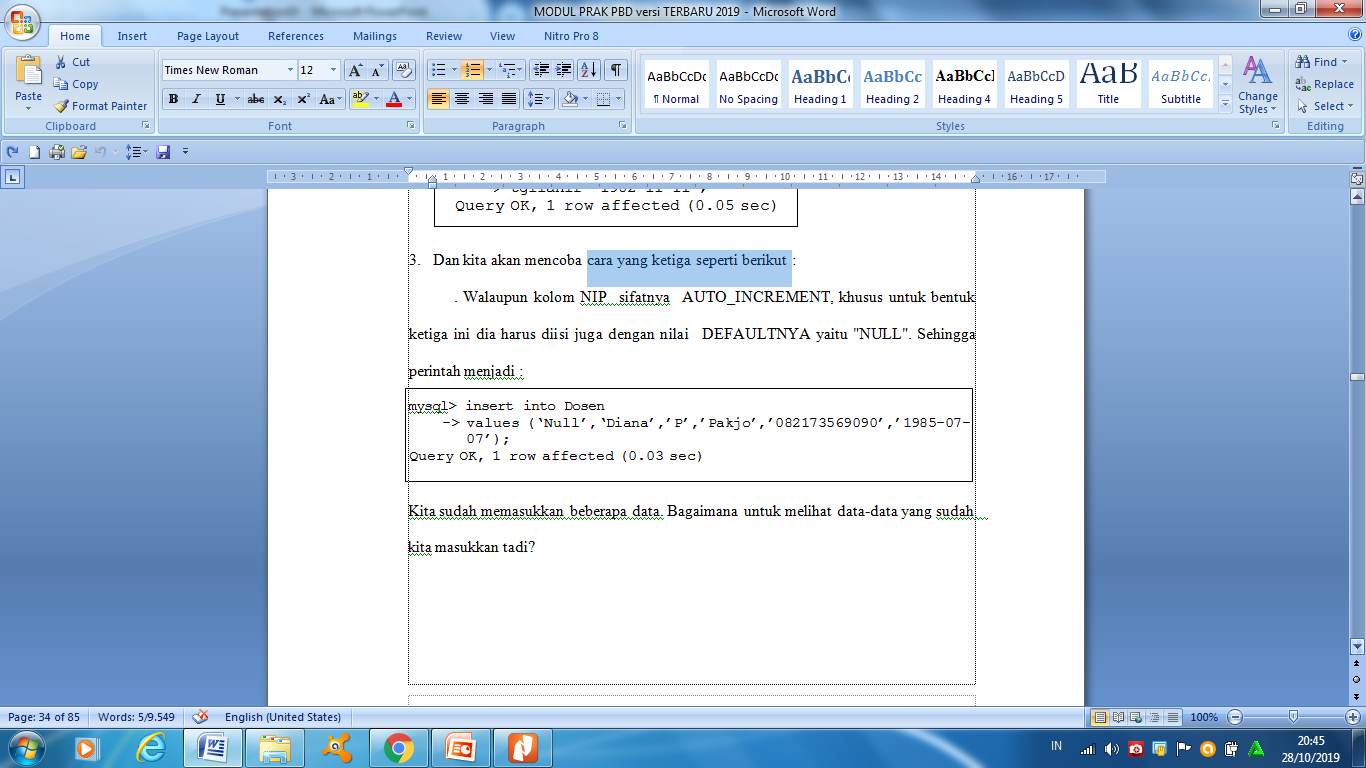 MELIHAT DATA PADA TABEL
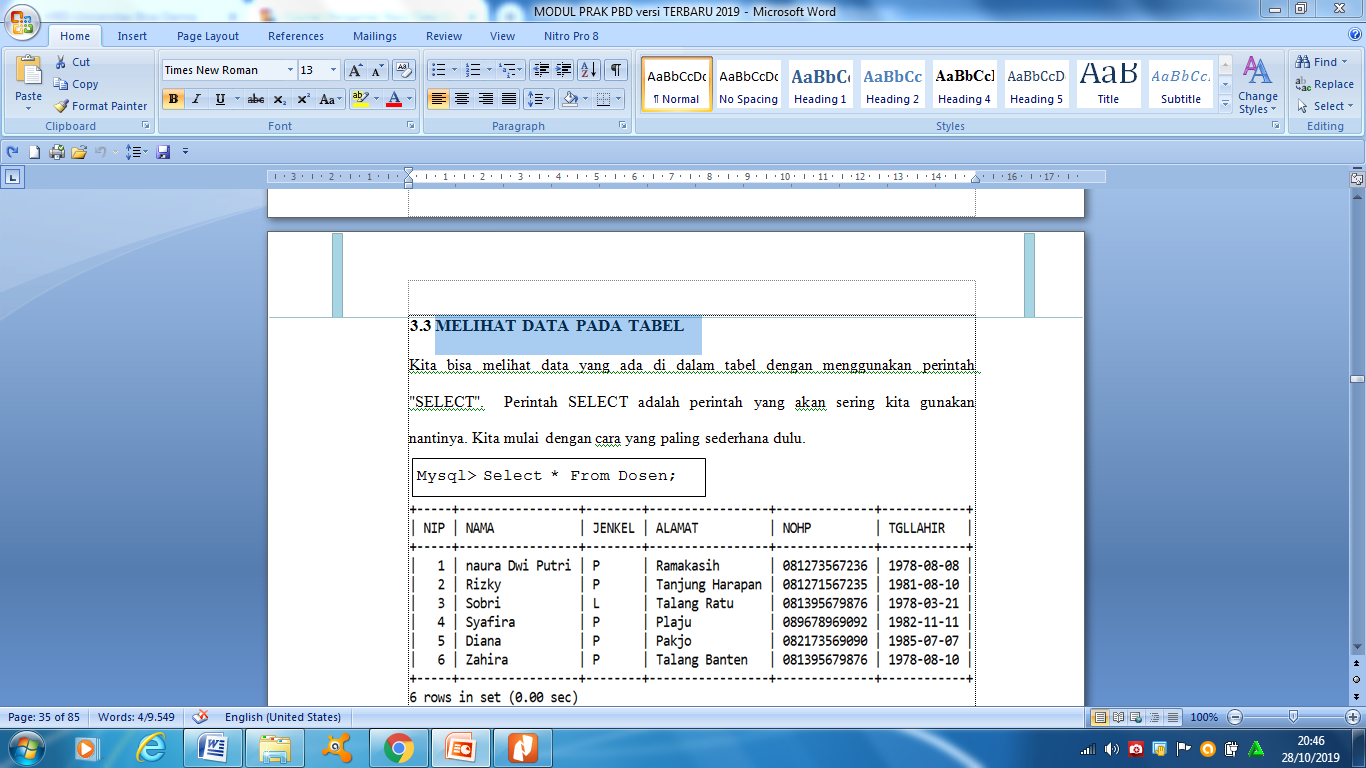